Solar System
Solar System: Planets, Moons, Asteroids, Comets, Meteors, Kuiper Belt, Oort CloudBulutu
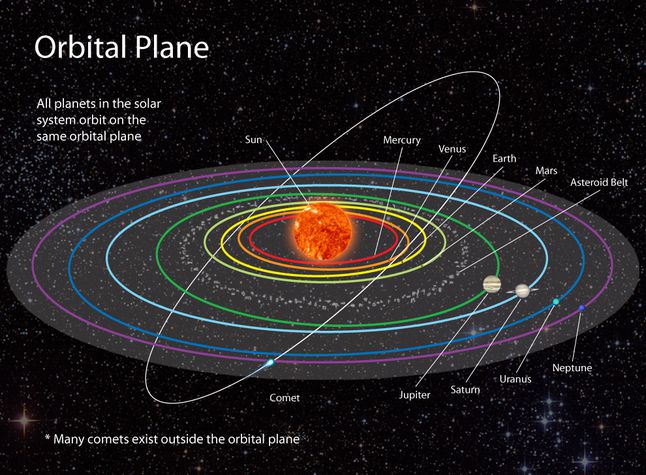 Mercury 
 Venus 
 Earth
 Mars 
 Jupiter 
 Saturn 
 Uranus 
 Neptune
[Speaker Notes: https://www.nationalgeographic.org/topics/solar-system/?page=2]
Kepler’s 1. and 2. Law
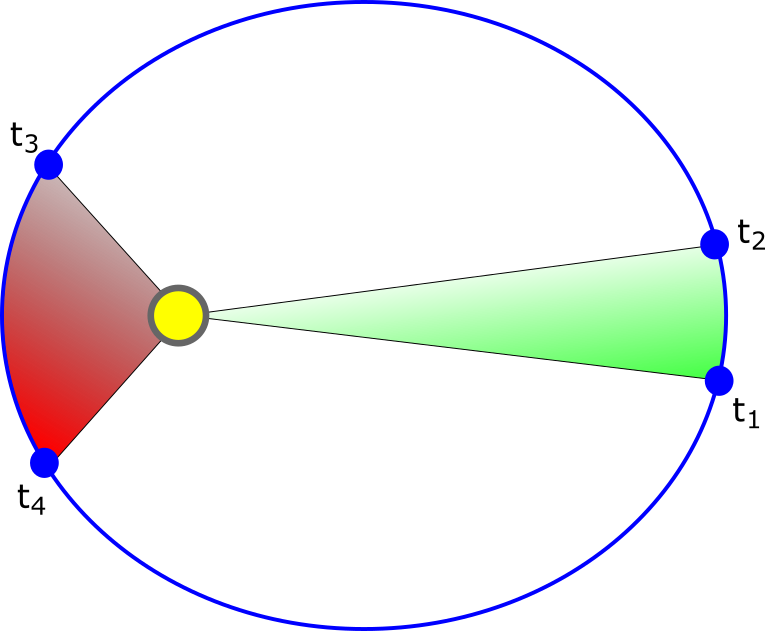 [Speaker Notes: https://www.narom.no/undervisningsressurser/sarepta/rocket-theory/satellite-orbits/keplers-laws/]
Kepler’s 3rd Law
(distance)3=(period)2  					    a3 = P2							 distance is in AU 
  and period years
.
Bode’s Law
Merkury, Venus, Earth, Mars ect. N=0, 3, 6, 12, 24…